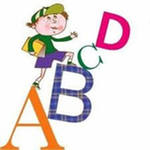 Презентация по английскому языку
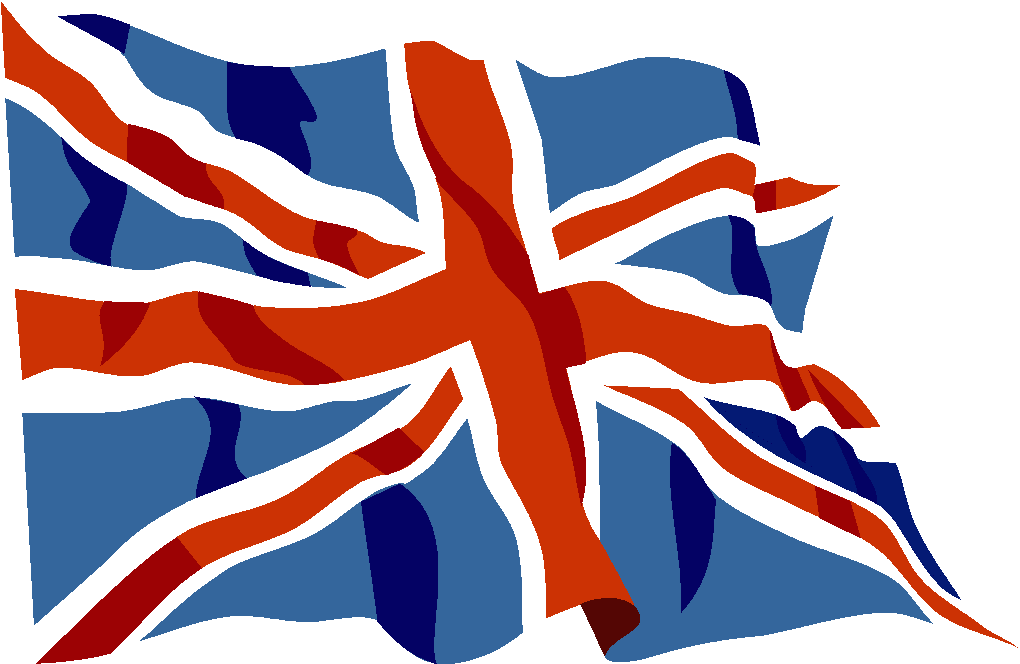 Magic Field
“Floral Symbols of the UK”
Цветочные символы  Соединенного Королевства
Шайдурова В.Ф.
учитель английского языка
ГБОУ «Школа №106»
Санкт-Петербург
2015
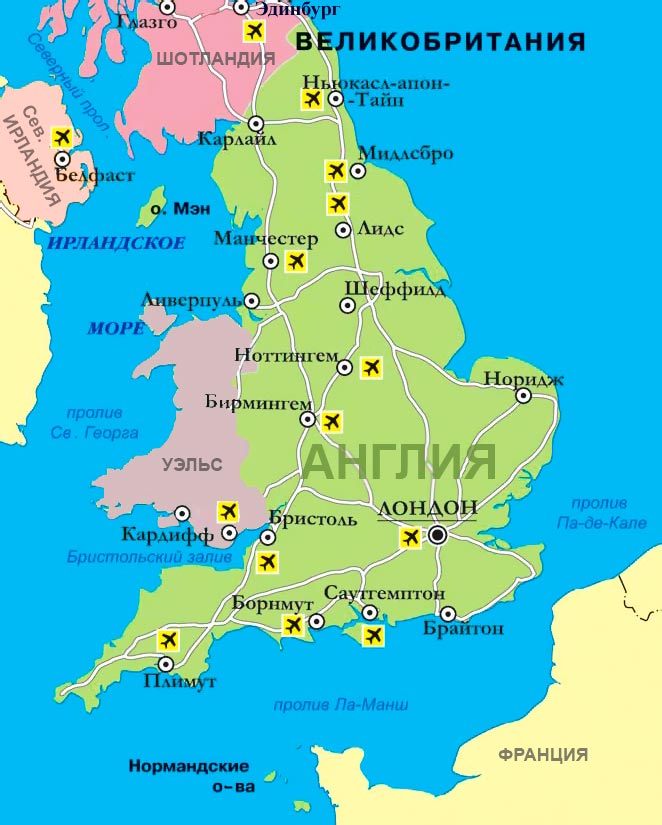 Game 1
What is  the floral emblem of England?
R
O
S
E
Game 1
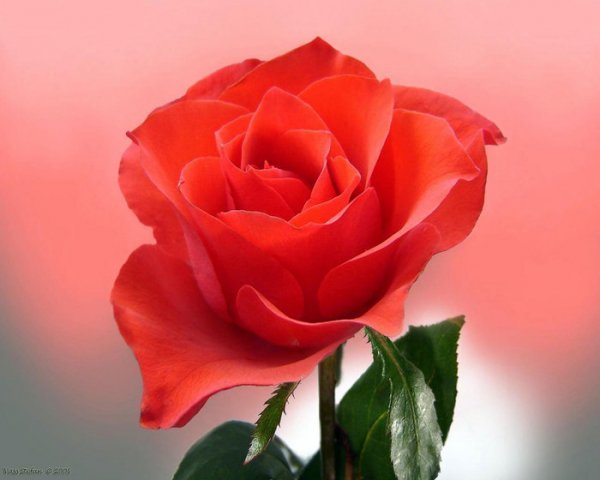 R
O
S
E
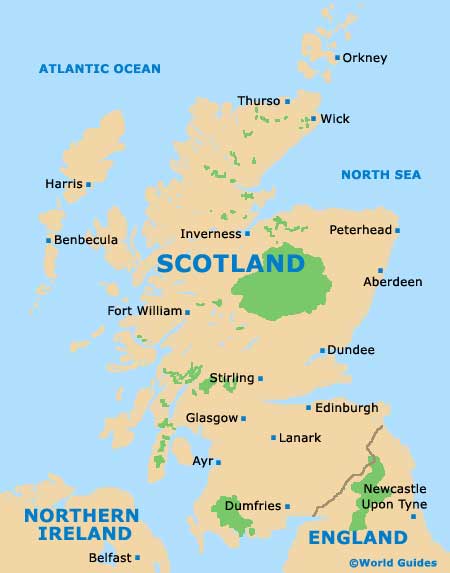 Game 2
What is the floral emblem of Wales?
D
A
F
F
O
D
I
L
Game 2
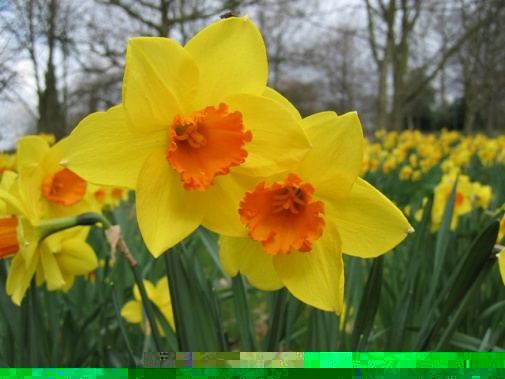 D
A
F
F
O
D
I
L
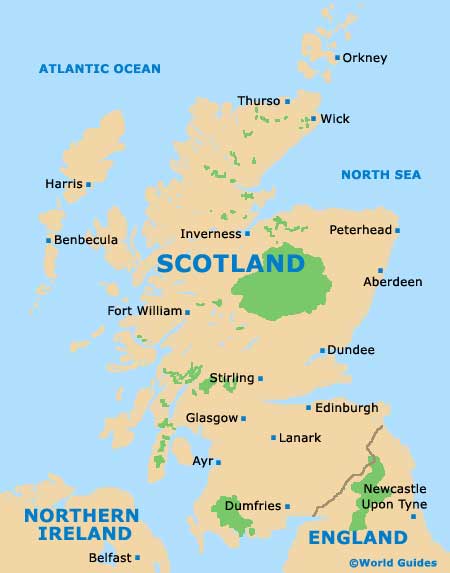 Game 3
What is the floral symbol of Northern Ireland?
S
H
A
M
R
O
C
K
Game 3
S
H
A
M
R
O
C
K
The Final Game
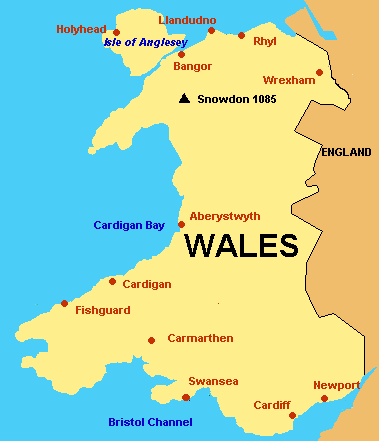 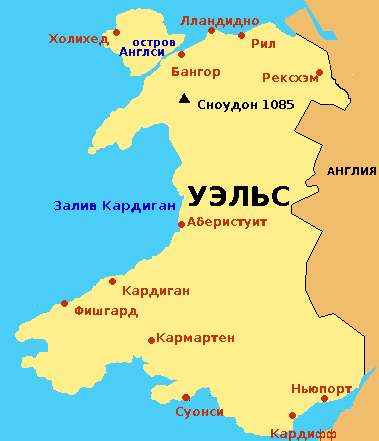 What is the floral symbol of Scotland?
E
T
H
I
S
T
L
The Final Game
T
H
I
S
T
E
L
Floral Symbols of the UK
T
H
A
N
K
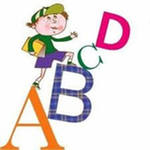 Y
O
U
!